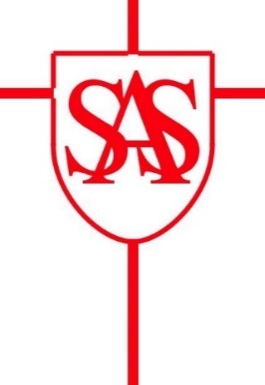 St Alban & St Stephen Catholic Primary School & Nursery Attendance Update September 2024
The Government has published statutory new guidance around attendance. All schools must follow this.
All schools have to share their daily attendance data with the Department for Education.
Schools must have clear attendance policies, a Senior Attendance Champion and rigorous procedures for tackling absence and improving attendance. 
Schools must monitor and analyse attendance patterns and share details of persistent absentees (90% or less attendance) with the local authority.
Schools must build strong relationships and work closely with families to remove barriers to attendance. 
Schools must put support in place to help parents to improve their child’s attendance, except where support is not appropriate eg absence due to term- time holidays.
Schools may request medical evidence for illness of more than 5 days and must report to their local authority any child who misses school due to illness for 15 days or more over the course of a school year.
If a child arrives late after the register closes, this will be marked from 9.15 onwards as a session of ‘Unauthorised Absence’ even though the child is present in school.
There is a new request for leave of absence form to complete (available from the School Office or on our website). 
There is a national framework for penalty notices (fines) to standardise the use of fines for unauthorised absence. Even schools which did not previously fine parents will now have to follow this framework. 
 Parents will face increased fines if their child misses five days of school without permission (10 sessions) within any ten week period. 
The fines have been raised from £60 to £80 if paid within 21 days, and from £120 to £160 if paid within 28 days. Each parent can be fined. The fines are administered by the local authority.
Parents can be fined twice within three years for ten sessions of unauthorised absence. The third time, they will automatically be prosecuted.
https://www.hertfordshire.gov.uk/services/schools-and-education/at-school/penalty-notices-for-unauthorised-absence/penalty-notices-for-unauthorised-absence.aspx